Figure 10. PrP-dystonin-a2 transgene rescues muscle spindle degeneration in dtTg4/Tg4 mice. (A–C and A′–C′) ...
Hum Mol Genet, Volume 23, Issue 10, 15 May 2014, Pages 2694–2710, https://doi.org/10.1093/hmg/ddt663
The content of this slide may be subject to copyright: please see the slide notes for details.
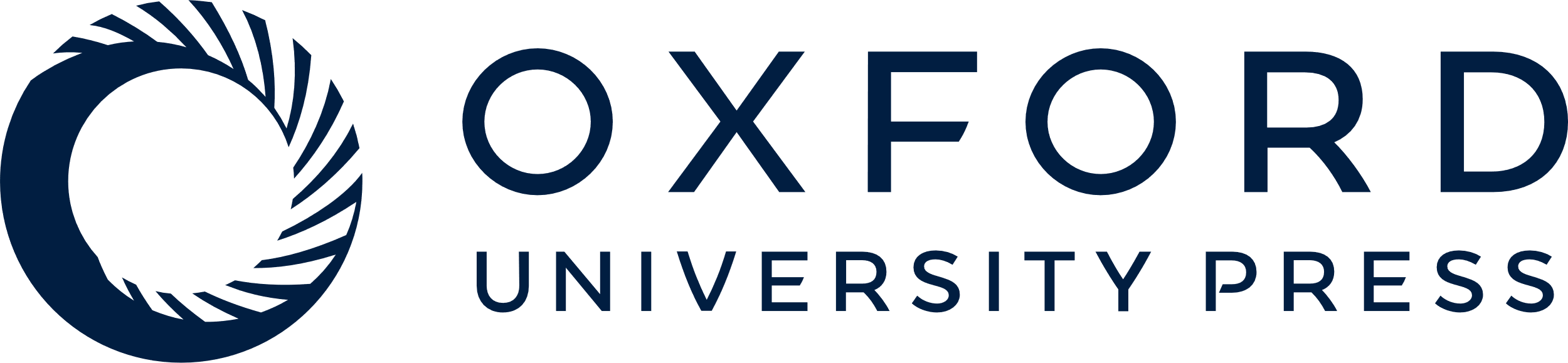 [Speaker Notes: Figure 10. PrP-dystonin-a2 transgene rescues muscle spindle degeneration in dtTg4/Tg4 mice. (A–C and A′–C′) Paraffin sections from the tibialis anterior muscle of P15 mice were stained with hematoxylin and eosin. (A and A′) Analysis of wild-type samples demonstrate a normal muscle spindle with its intrafusal muscle and its Ia afferent sensory nerve. (B and B′) Evidence of muscle spindle degeneration in dtTg4/Tg4 muscle at P15 (black arrow) and lack of detectable axons in the spindle (white arrow). (C and C′) Muscle spindle structure appears normal in PrP/PrP;dtTg4/Tg4 mice, with a normal encapsulated muscle spindle with its innervating sensory nerve shown. Scale bars = 10 μm. (D) Quantification of muscle spindle degeneration in tibialis anterior muscle at P15. There is a statistically significant difference between wild-type and dtTg4/Tg4 (***P < 0.001), wild-type and PrP/PrP;dtTg4/Tg4 (Prp/dt) (**P < 0.01), and between dtTg4/Tg4 and PrP/PrP;dtTg4/Tg4 (***P < 0.001) in the % of muscle spindles degenerating. (D′) Quantification of the number of muscle spindles by section of muscle. There is a statistically significant difference between wild-type and dtTg4/Tg4 (**P < 0.01). No significant difference was observed between wild-type and PrP/PrP;dtTg4/Tg4 in the average number of muscle spindles.


Unless provided in the caption above, the following copyright applies to the content of this slide: © The Author 2013. Published by Oxford University Press. All rights reserved. For Permissions, please email: journals.permissions@oup.com]